Tracker for CEPCreference detector TDR
WANG Meng 王萌

CEPC day, 2024.4.23
mini-review on TPC and DC of CEPC
on April 1st at IHEP, https://indico.ihep.ac.cn/event/22016/
committee: Ouyang Qun(chair), Li Yulan, Liu Jianbei, Zhao Lei, Wang Jianchun, Wei Wei
participants: a few foreign experts in addition to Chinese members of two groups
Charge of the review
justify the feasibility of both TPC and DC
identify critical R&Ds for TDR
prioritise the choice of technology, if possible
justify cost estimations
Key recommendations
Both scenarios are feasible, but are challenging in key techniques as well.
Most of results are based on simulation and lack of experimental validation, which is NOT enough for TDR.
According to their current R&D status, it is impossible to give a choice.
It’s recommended to take further reviews, for which a list of support materials are suggested.
It’s suggested that cost estimations shall be reviewed separately.
2
cost comparison among options of outer tracker+TOF
three options: AC-LGAD only, silicon pixel/microstrip tracker + LGAD
Costs of LGAD based TOF-only and TOF+Tracker are the same, no matter what kind of LGAD, DC or AC.
Although CMOS pixel may provide ns-level of timing information, neither pixel nor strip tracker can provide ps-order of timing resolution.
Hence, the choice is obvious……
LGAD cost estimation 
3
mechanical design in progress
Stave of the ITK outer barrel
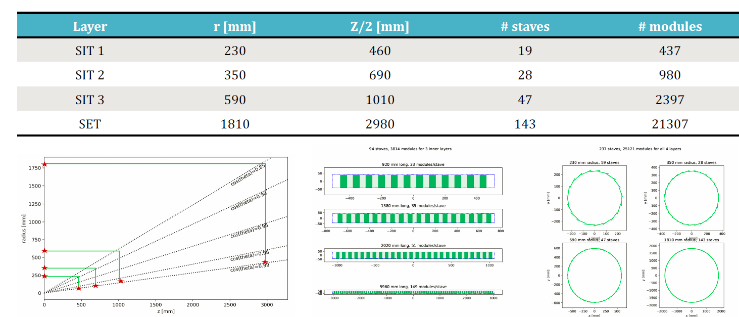 Truss structure : section 38 x 54 x 54 mm,  L= 2280 mm
Material: CFRP M55 
Thickness 0.5 mm  (0 90 0 90 0)
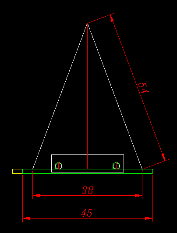 Material budget of the CFRP truss:
0.18% X0 (smeared to 45 mm wide)
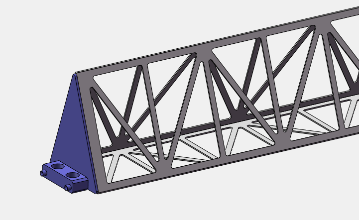 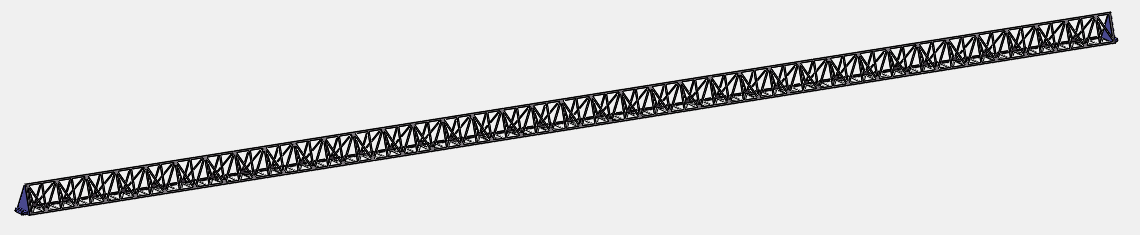 FEA of the stave deformation
CFRP truss   78.7 g,  Bare stave   107 g,   Roughly estimated load : 144 g   Include: water cooling (pipe+water+CF+graphite), FPC, glue, chips, power bus
CFRP truss vertically supported : 0.04 mm
Loaded stave vertically supported: 0.11 mm
Loaded stave horizontally supported: 0.24 mm
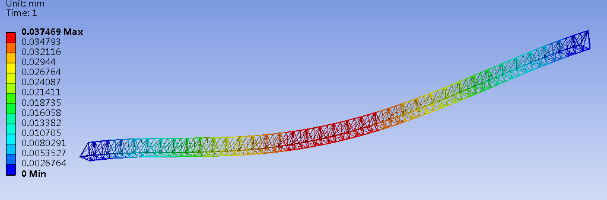 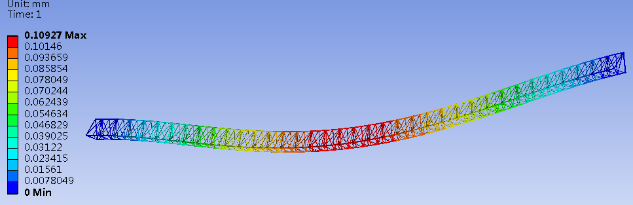 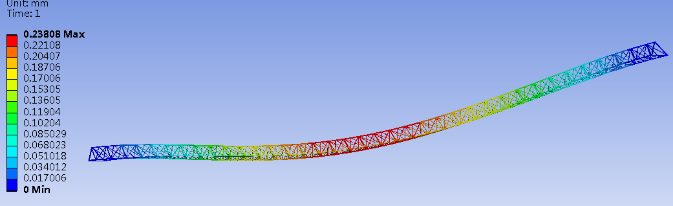 4
mechanical design in progress
Outer barrel of the ITK
Number of Staves: 82
Gross weight: ~ 20.6 kg (without barrel support)
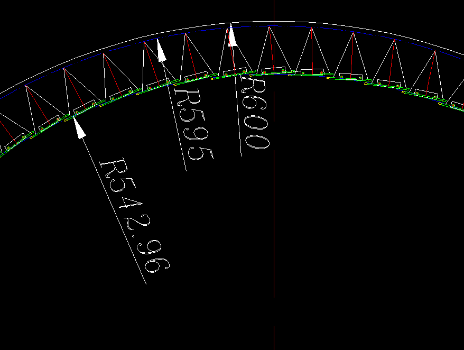 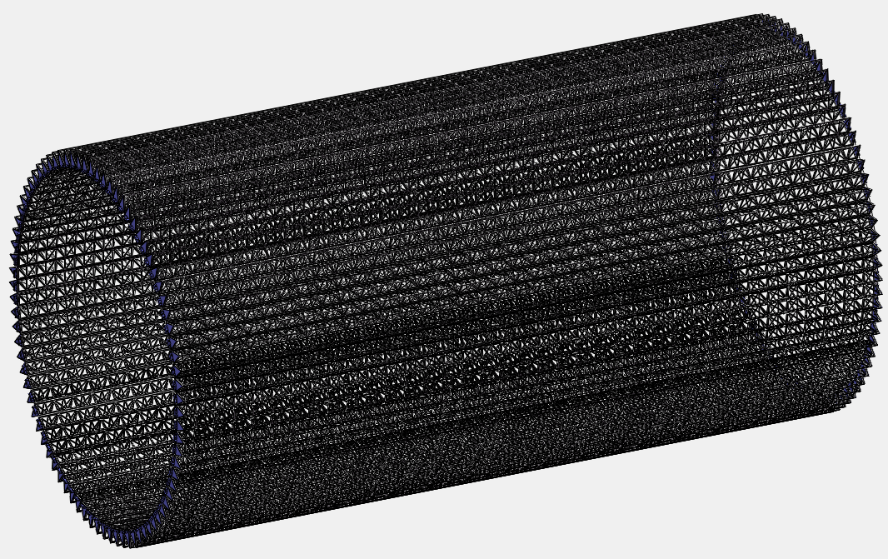 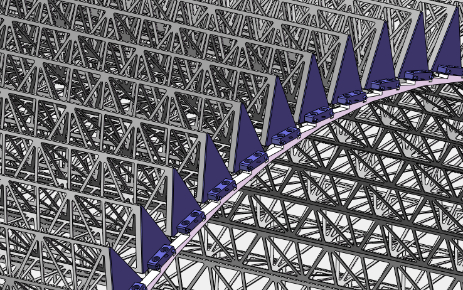 5
fast simulation to optimise layout of Si inner tracker
vary R of 2nd layer and fix those of 1st and 3rd layers
ratio = result/Ref – 1, Ref. Rs = [150, 250, 500] mm
observations
inward layout looks better for pT < 80 GeV/c
the outmost layer is better at R = 500 mm than 590 mm
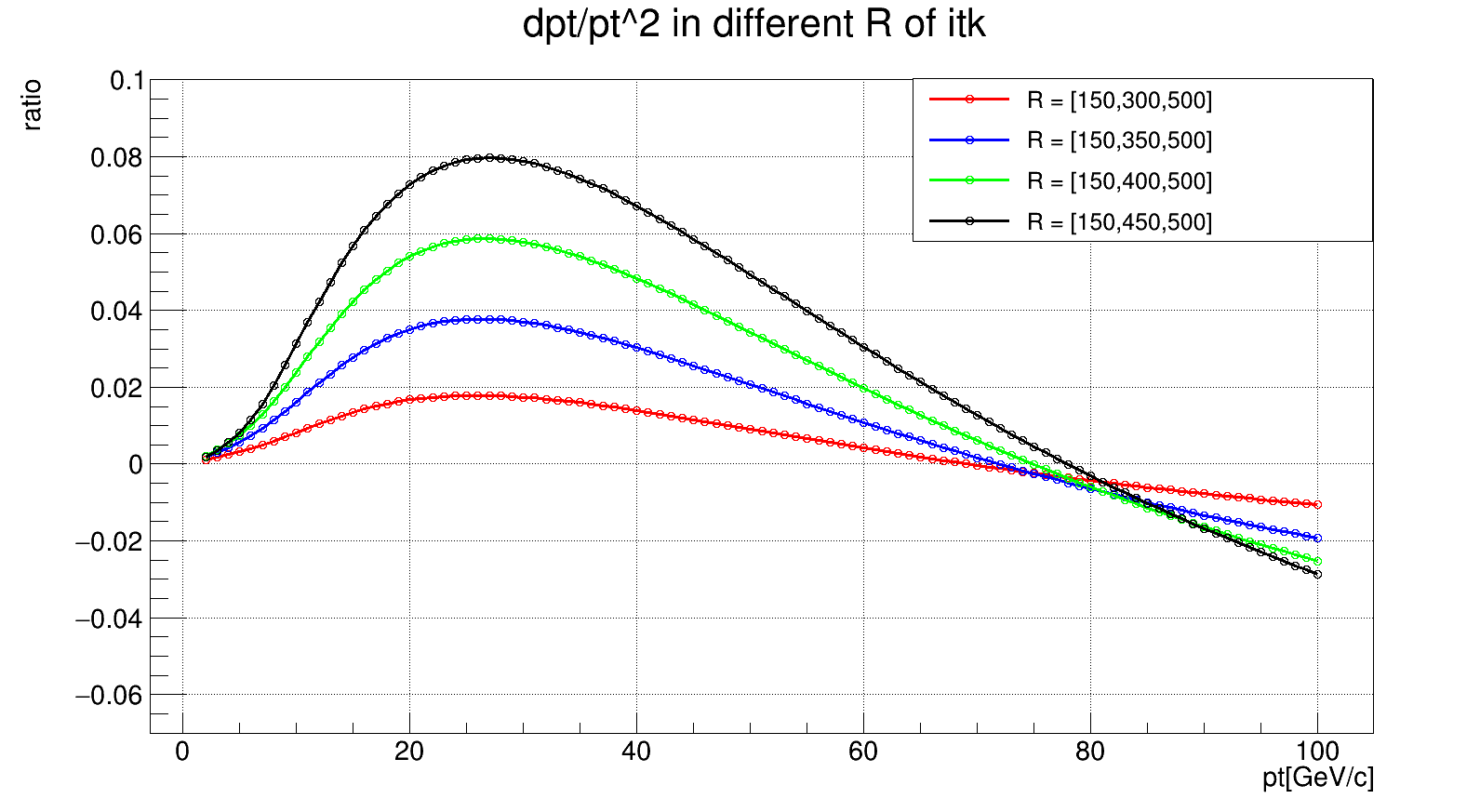 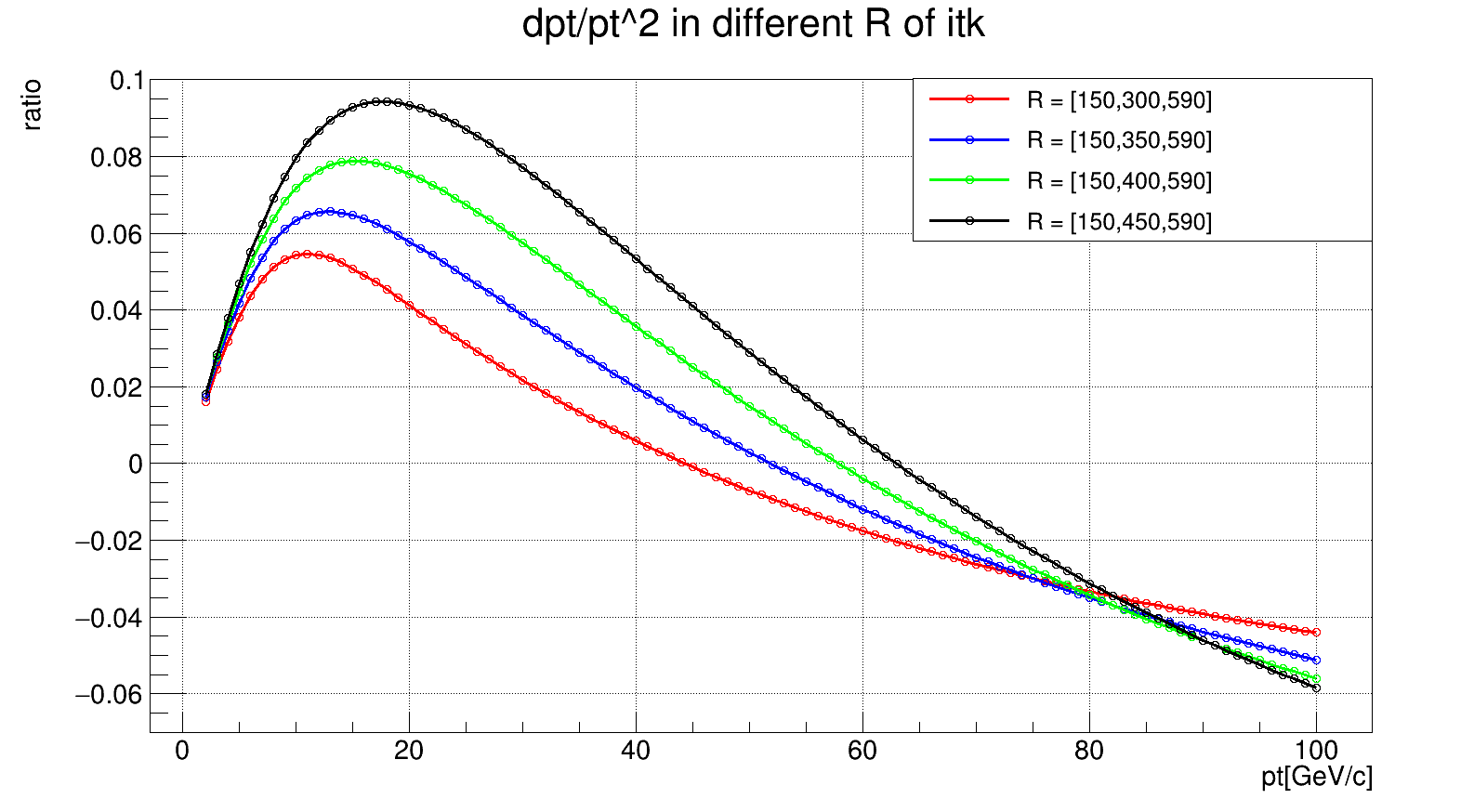 6
full simulation + tracking
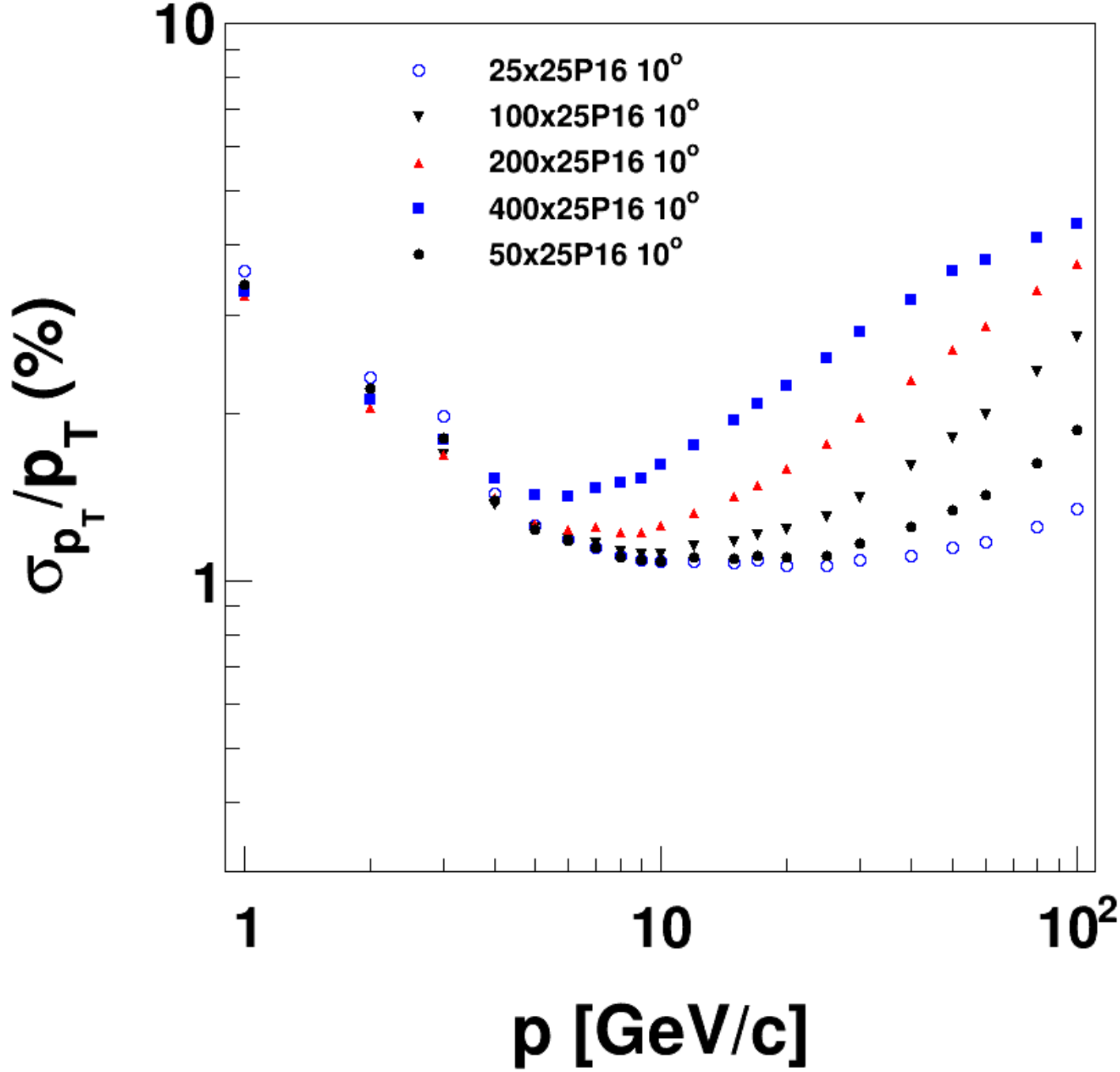 on requirements of single point resolutions of trackers at endcap
configuration: VTX + 3 Endcap-ITk + 1 Endcap-OTk
material budget at  = 10: 16.9%X0 at  = 0, 21.1%X0 at  = 45
varying σφ or σR simultaneously for all endcap trackers
σφ: significant effect
σR: little effect
σφ dependent at 10°
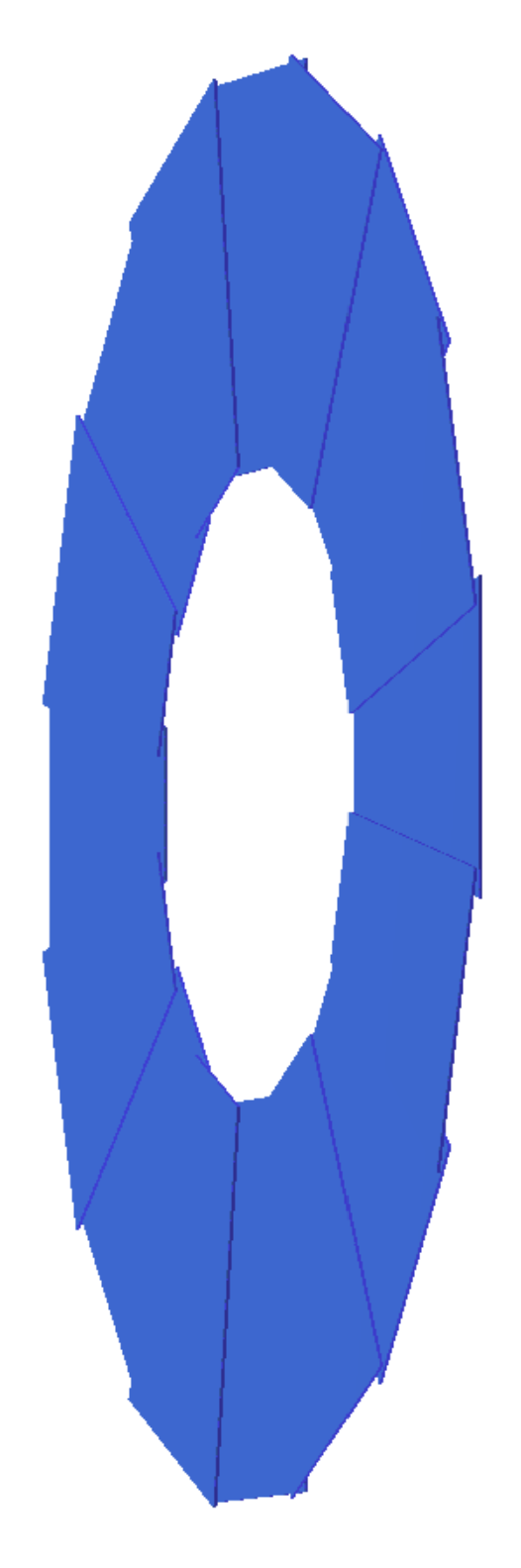 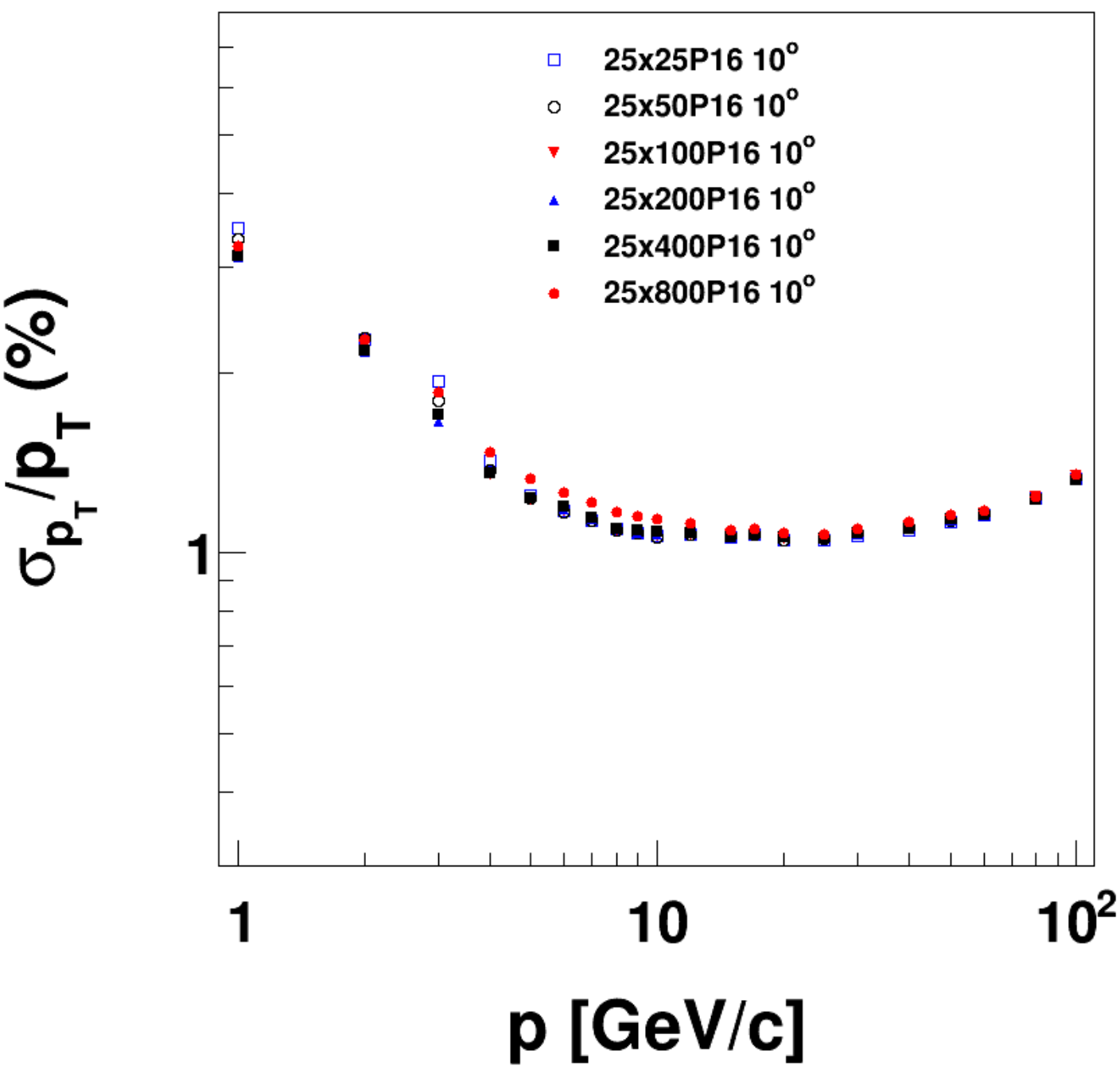 σR dependent at 10°
7
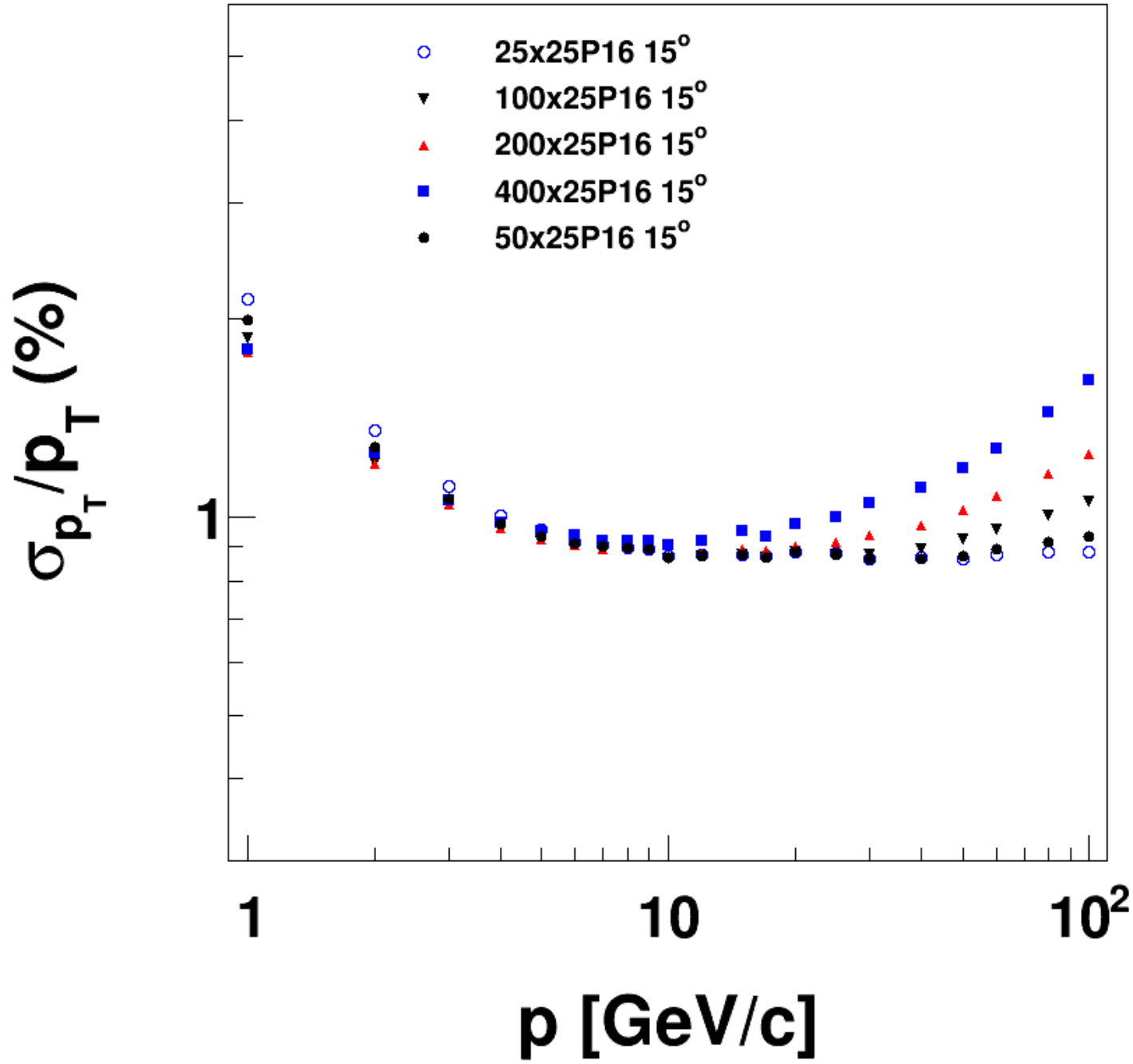 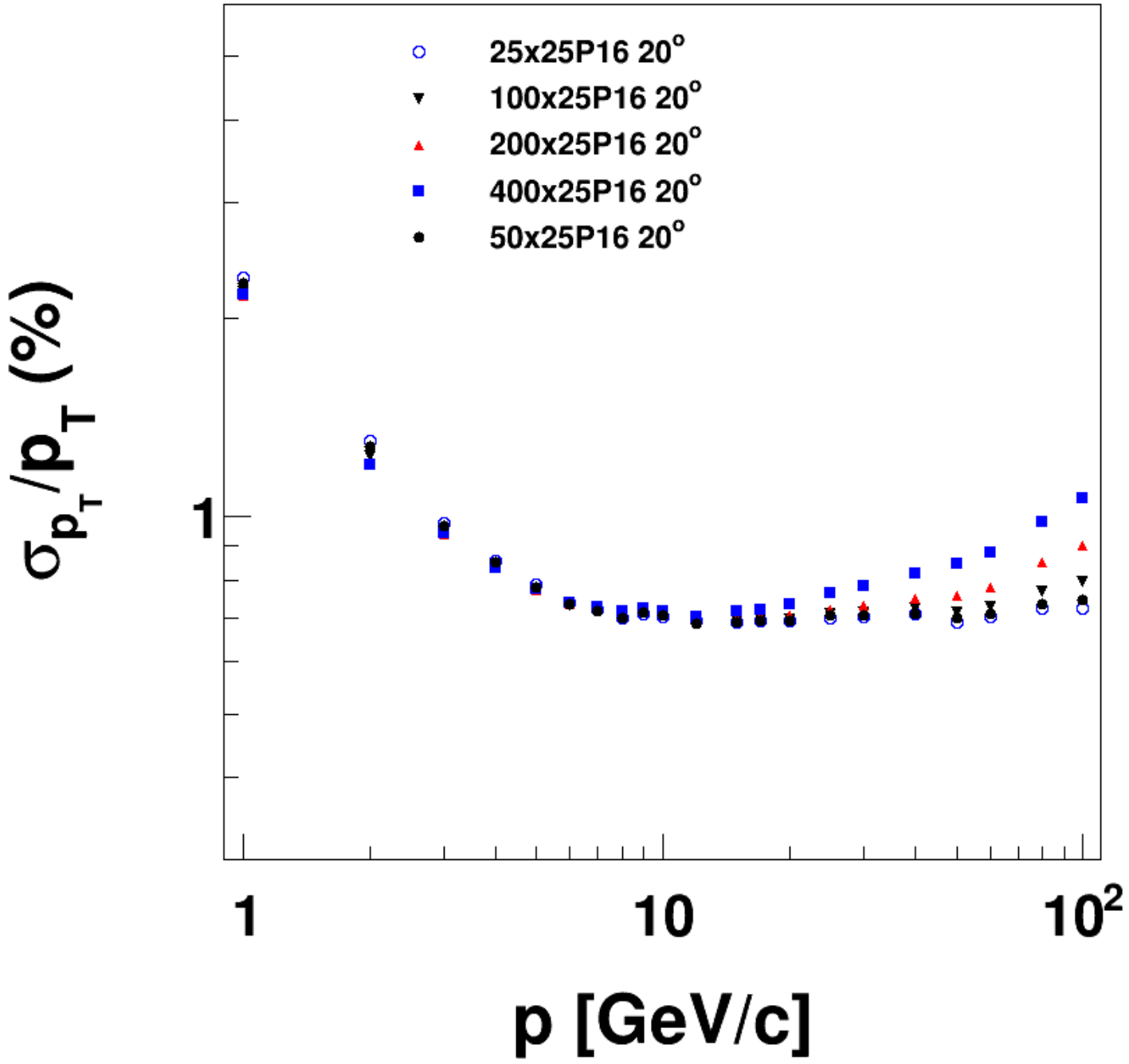 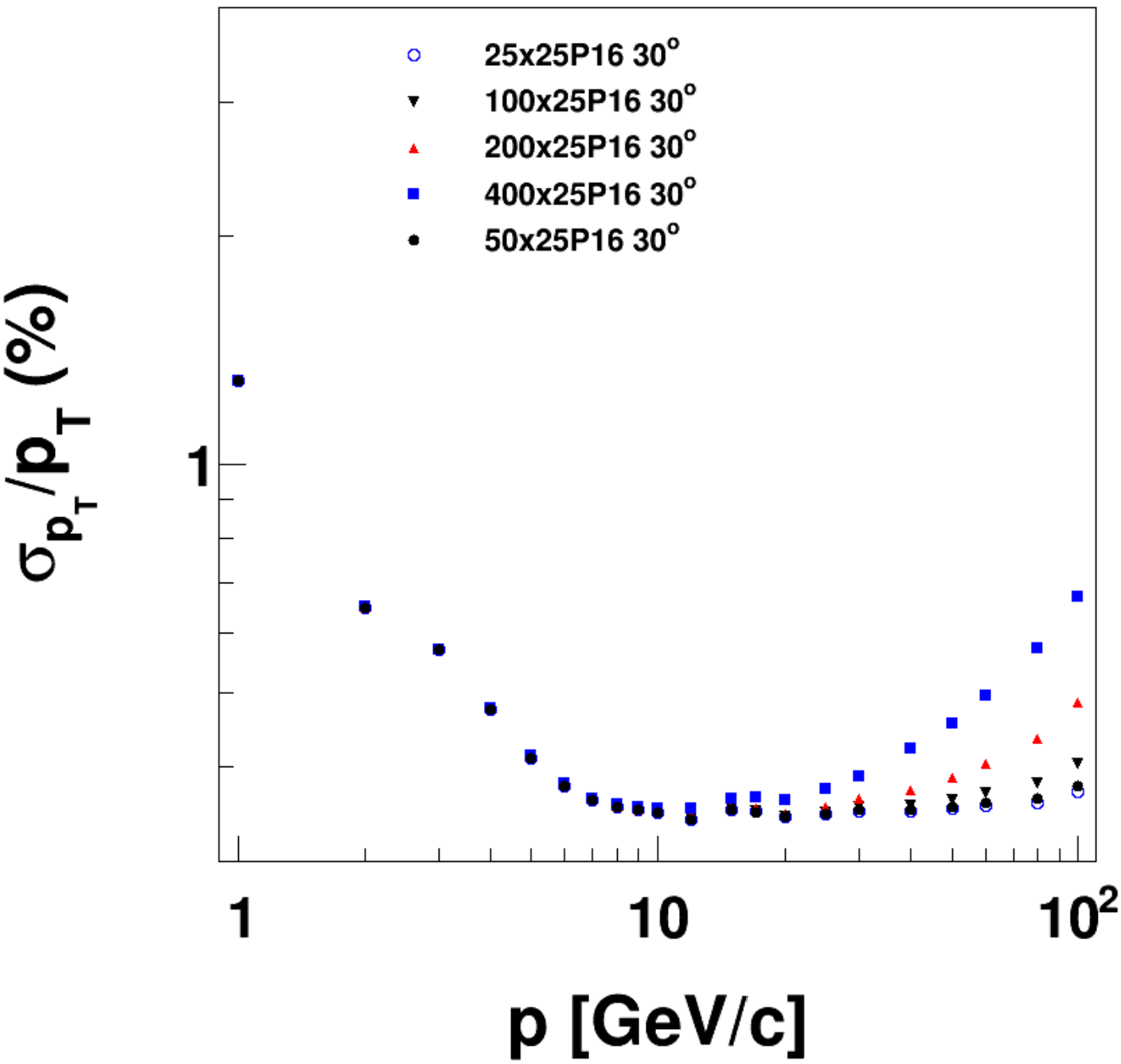 σφ dependent at 30°
σφ dependent at 15°
σφ dependent at 20°
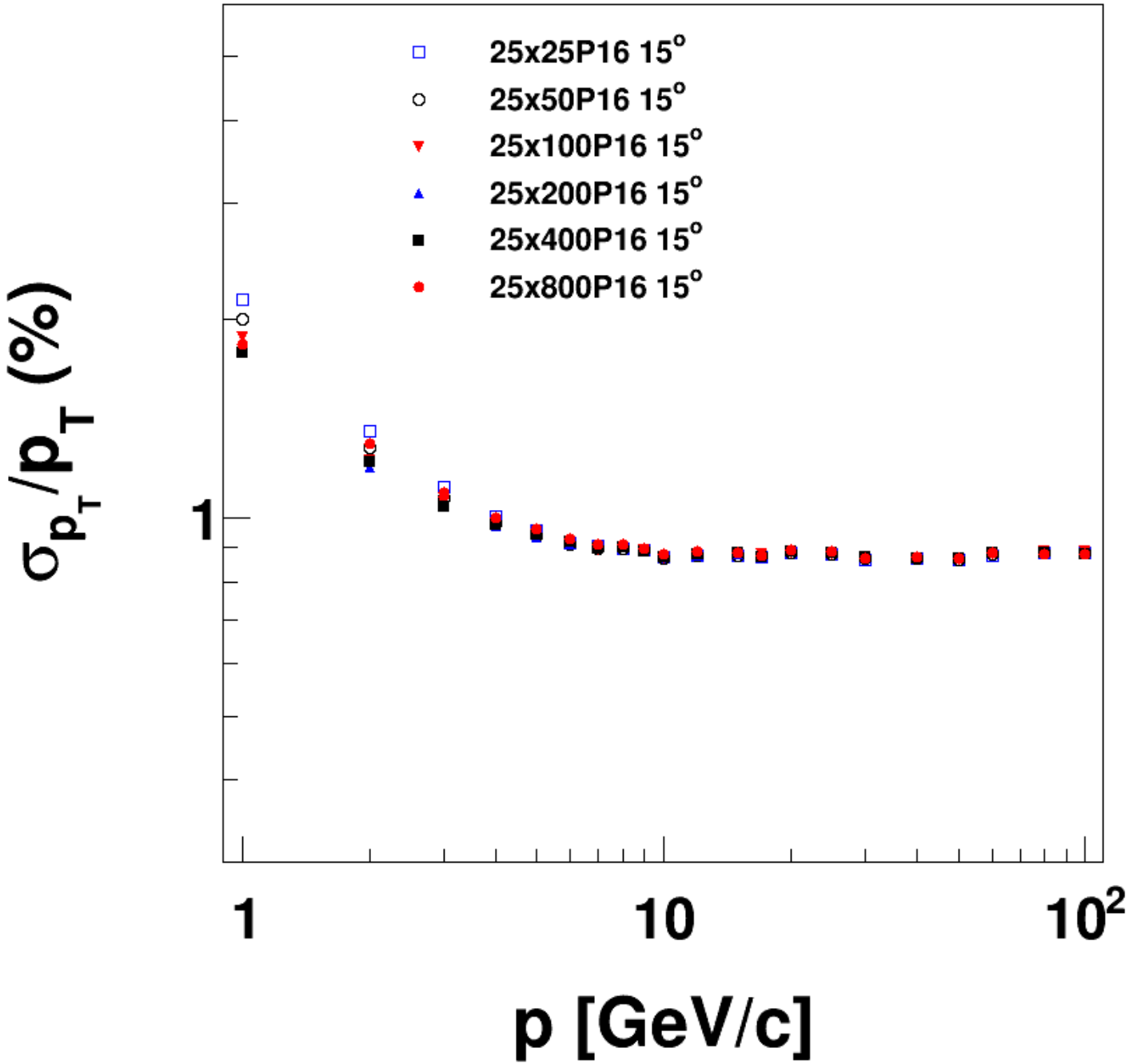 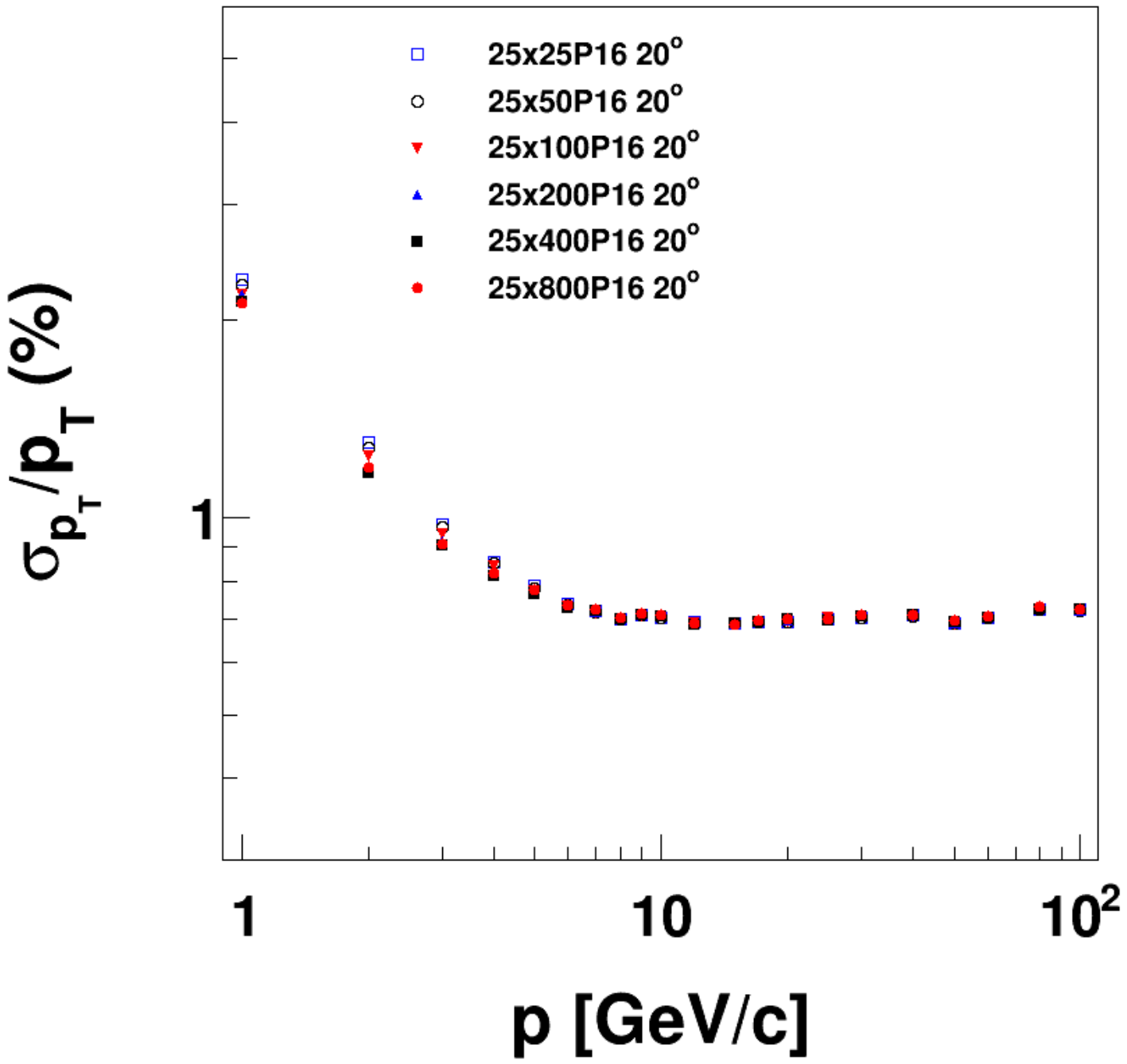 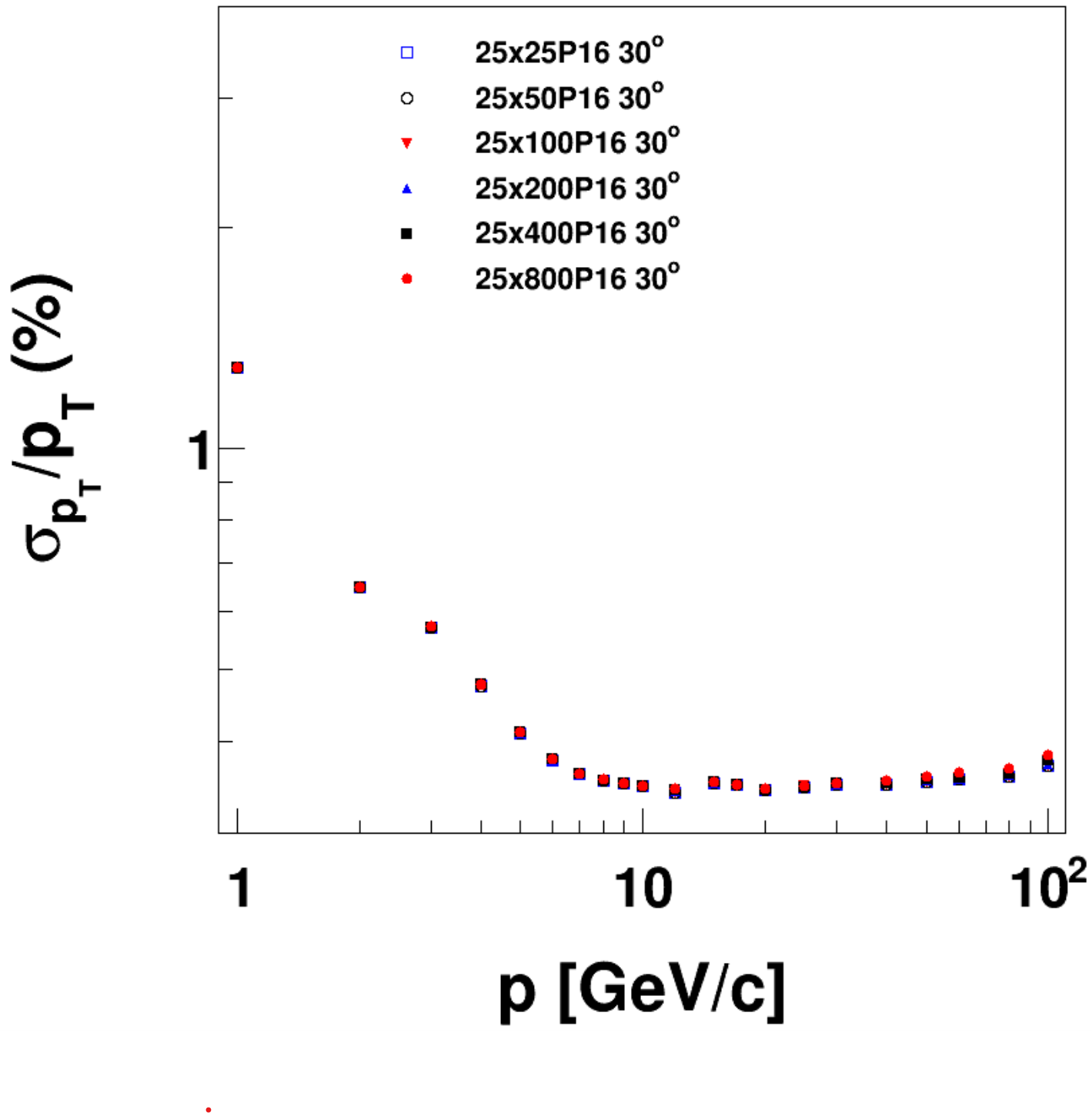 σR dependent at 30°
σR dependent at 15°
σR dependent at 20°
8
Thanks!
9
backup
10
CEPC tracking system, draft
Three tracking regions
barrel: full Main + Si trackers
endcap: partial Main tracker
forward: Si tracker only
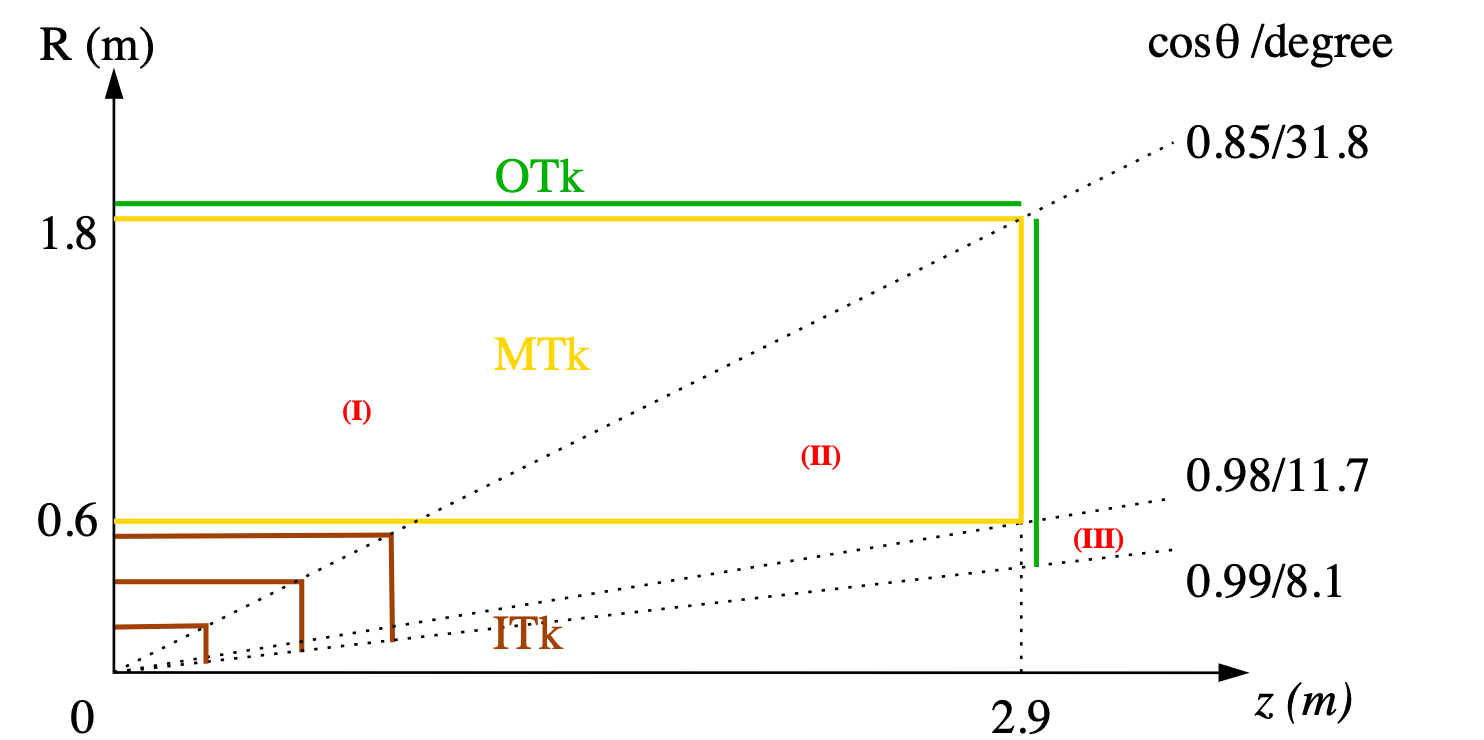 11
CDR layout for acronyms
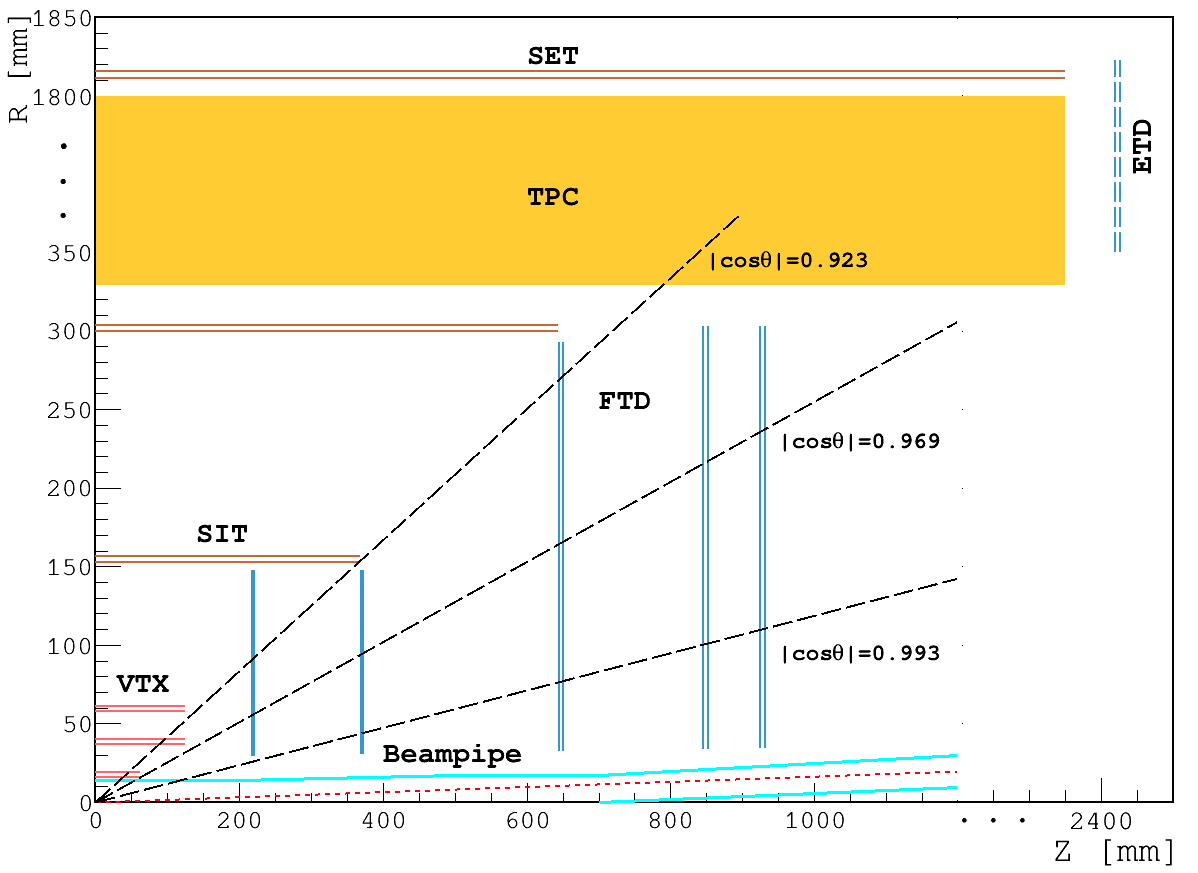 12